Rodger Gill7/17/1955 – 8/9/2010
Kindergarten
9th Grade
12th Grade
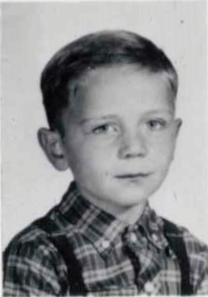 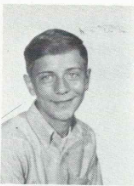 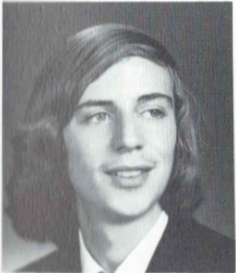 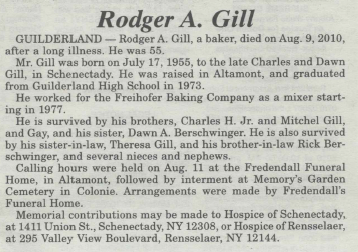